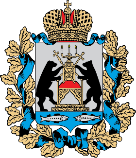 ПРАВИТЕЛЬСТВО НОВГОРОДСКОЙ ОБЛАСТИ
Повышение уровня финансовой грамотности населения Новгородской области 





Питерова Галина Николаевна, 
Первый заместитель министра финансов Новгородской области
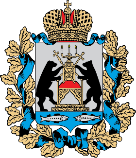 Проект «Повышение финансовой и налоговой грамотности населения Новгородской области»
Результаты проекта
Просроченная задолженность населения по кредитам, млрд. руб.
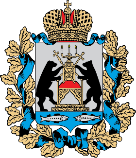 Проект «Повышение финансовой и налоговой грамотности населения Новгородской области»
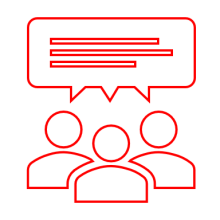 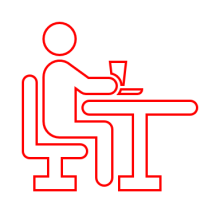 24 районные библиотеки – центры финансовой грамотности и налоговой культуры
Четкие механизмы взаимодействия для обеспечения повышения финансовой грамотности
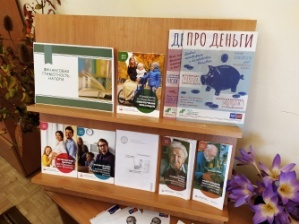 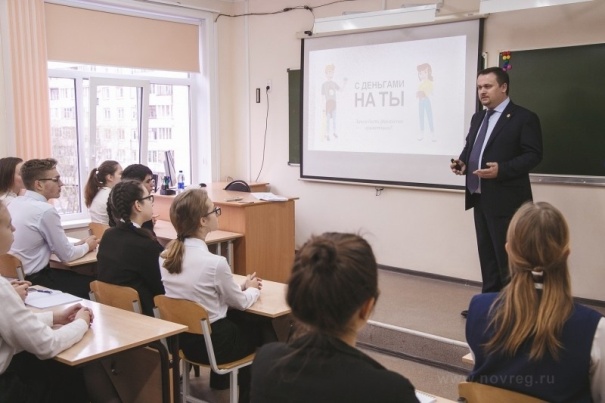 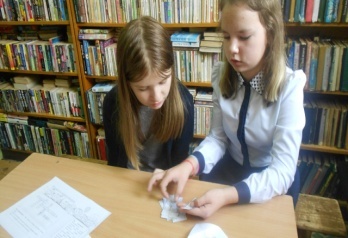 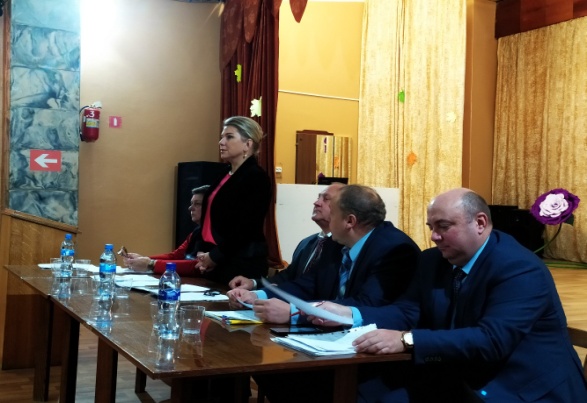 http://novkfo.ru/
https://vk.com/fin_gram53
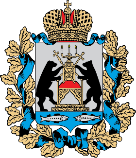 Повышение финансовой грамотности населения Новгородской области
2016-2017 гг.
2018 г.
2019 г.
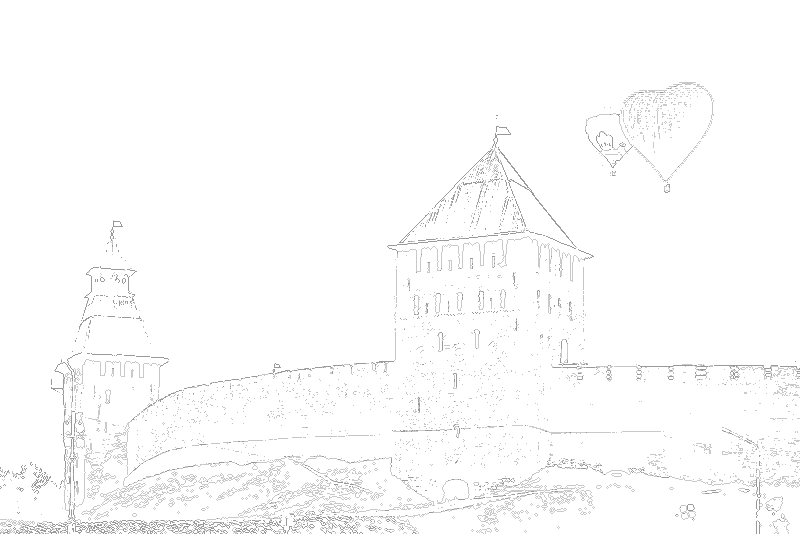 Спасибо
за внимание!